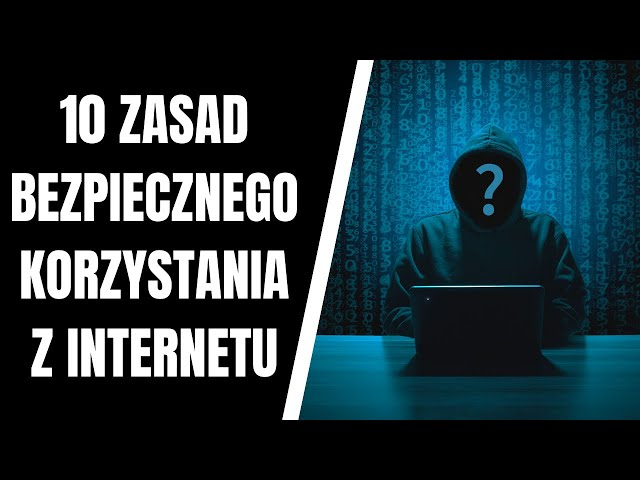 Nigdy nie udostępniaj danych w Internecie może Ci to zaszkodzić.
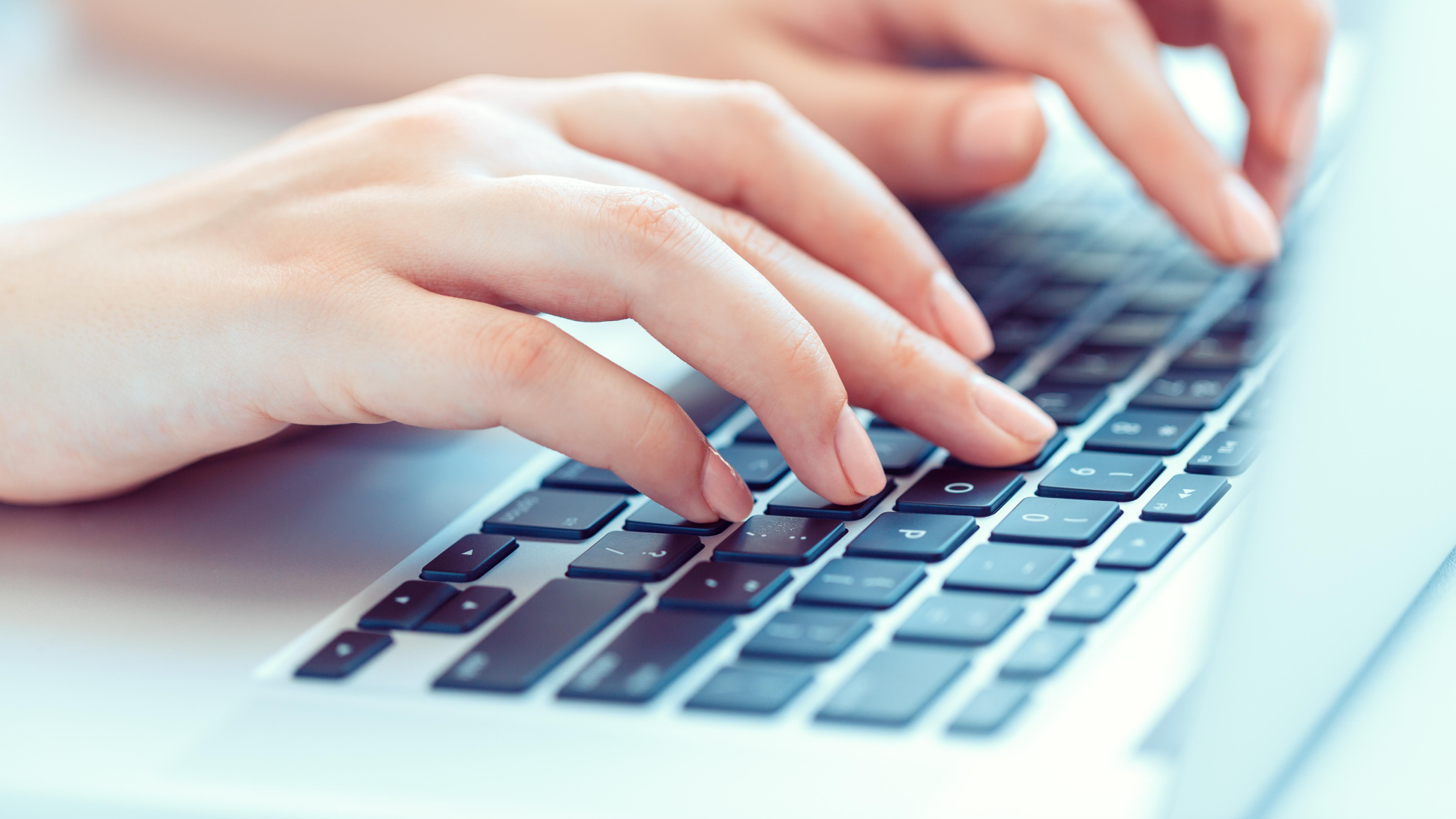 Hasło powinno mieć co najmniej 8 znaków i również powinno być trudne np. nie 111111 tylko StEfCio9347h!
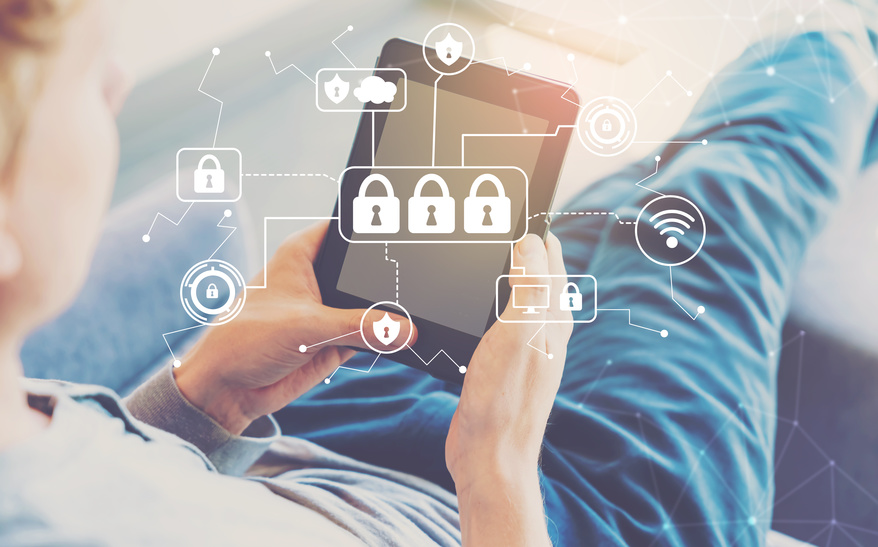 Fake newsy mają zwykle sensacyjny charakter, wzbudzają nasze emocje, przez co chcemy je udostępnić
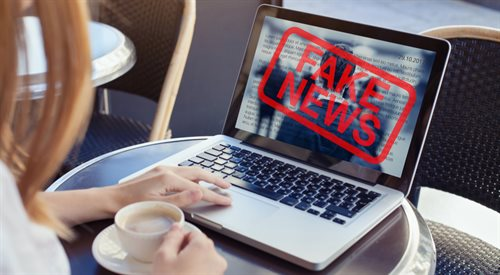 Zachowaj uwagę podczas wybierania gier i aplikacji
Przeczytaj opinie i opis
Zastanów się czy gra lub aplikacja jest w jakikolwiek Tobie potrzebna
Sprawdź, dla kogo jest przeznaczona
Sprawdź czy jest bezpłatna
Sprawdź, jakich informacji domaga się aplikacja aby móc z niej korzystać
System oceny gier w Europie nazywany jest Pegi
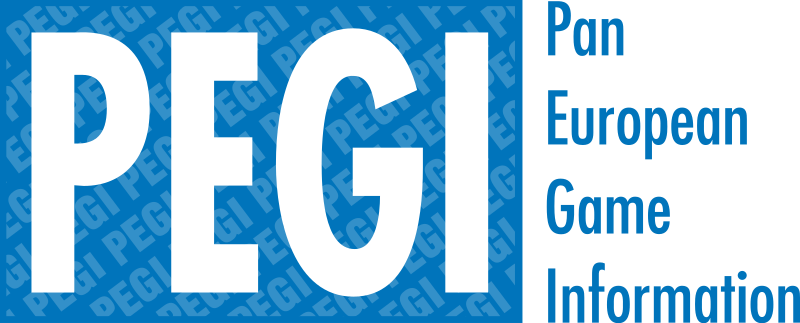 Dane osobowe, których nigdy nie wolno udostępniać nieznajomym to:
Imię
Nazwisko
Adres
Data i miejsce urodzenia
Hasło
Numer telefonu i konta bankowego
Pora na mały QUIZ
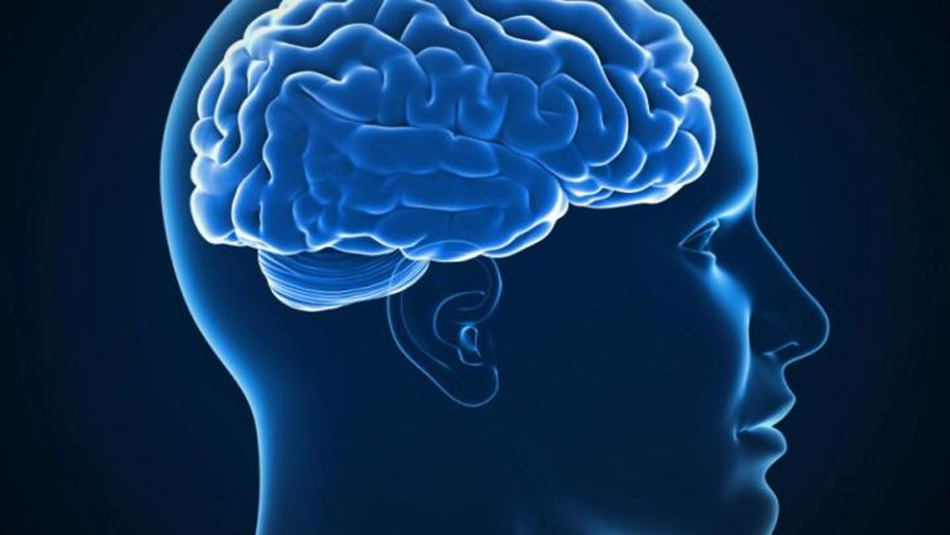 Ile znaków powinno mieć hasło?
Mniej niż 5
Co najmniej 8



Czy udostępniła – udostępnił byś swoje dane osobowe  nieznajomym w Internecie?
Nie nigdy
Tak
Jak nazywa się system oceny gier w Europie?
VEGI
PEGI


Co zrobisz z FAKE NEWSAMI?
Udostępnisz jak największej liczbie osób
Zignorujesz, nie okazując zainteresowania
DZIEKUJEMY ZA UWAGĘ 

ZUZIA I LILA